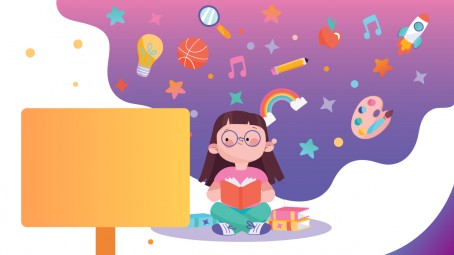 Focus on
About my school
Class 4 D  Teacher Anna Toscano
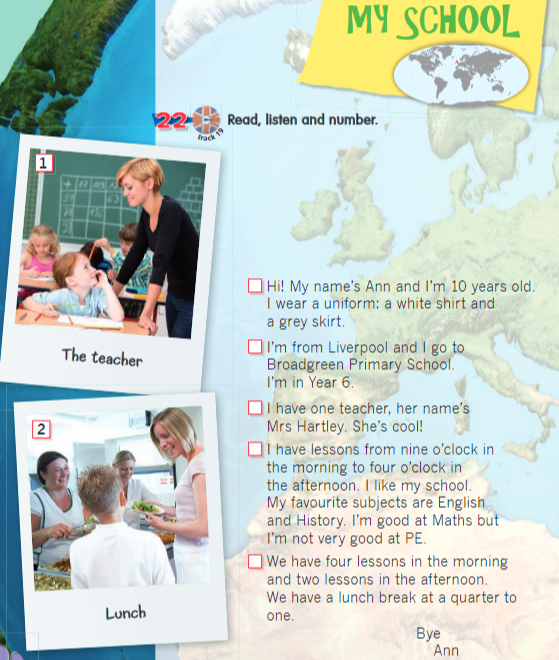 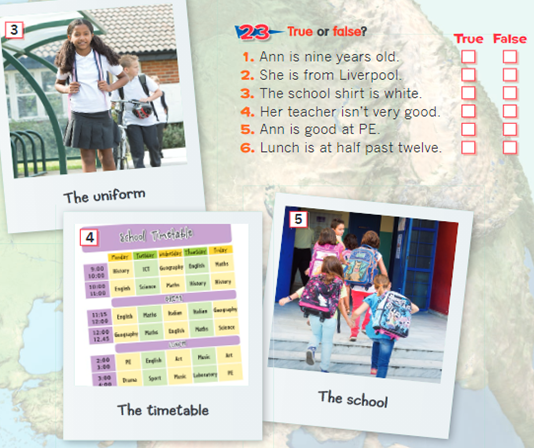 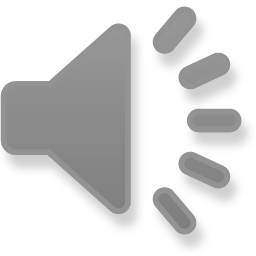 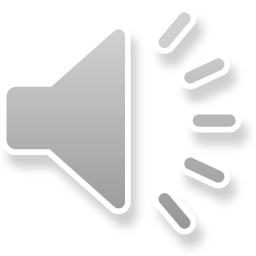 TTRACCIA 19
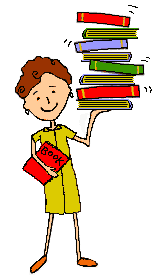 WRITE ABOUT YOUR SCHOOL
Teacher
Her name is… 
 
  
Teachers
Their names are…
SINGULAR
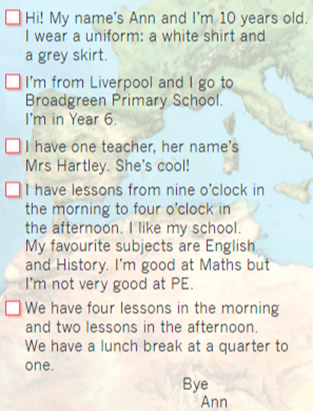 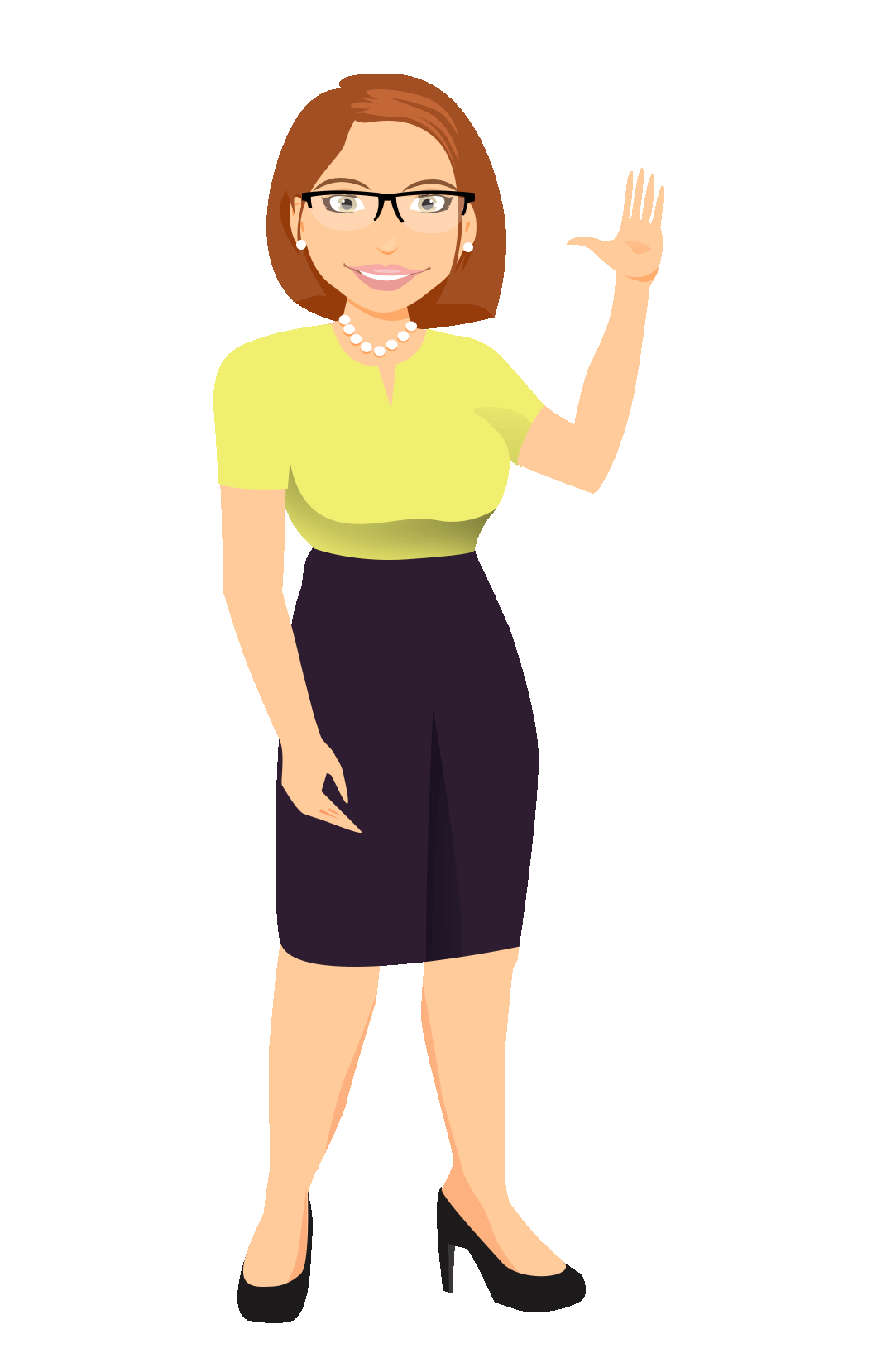 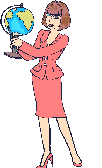 PLURAL
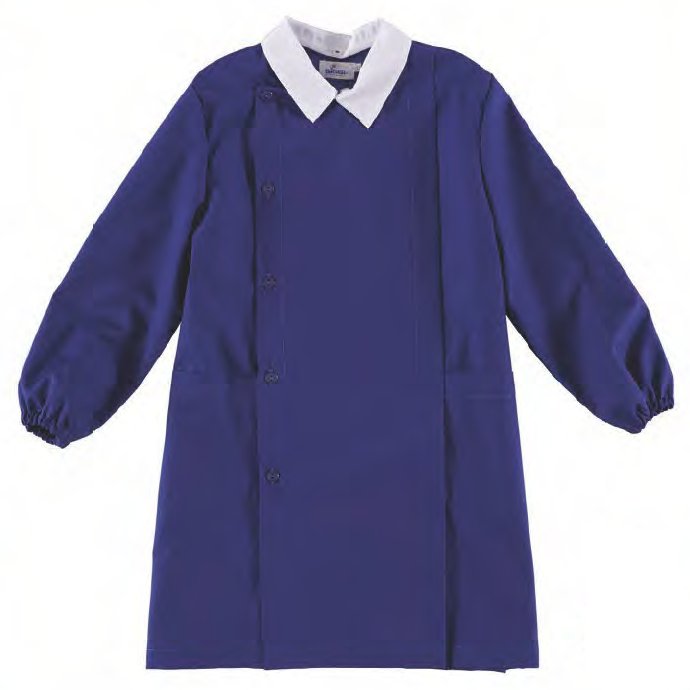 School Smock:
blue for the boys, white for the girls.
REMEMBER
      ESSERE                                          AVERE
I’m           I’m  not                  I  have              I  haven’t
You’ re     you aren’t             you have         you haven’t 
He’s          he isn’t                  he has             he hasn’t
She’s        she isn’t                 she has           she hasn’t
It’s            it isn’t                     it has              it hasn’t
We’re       we aren’t               we have         we haven’t
You’re      you aren’t              you have        you haven’t
They’re    they aren’t            they have       they haven’t
ACTIVITY
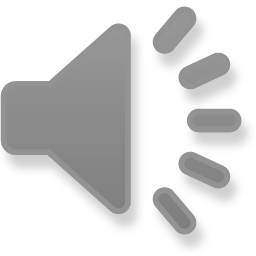 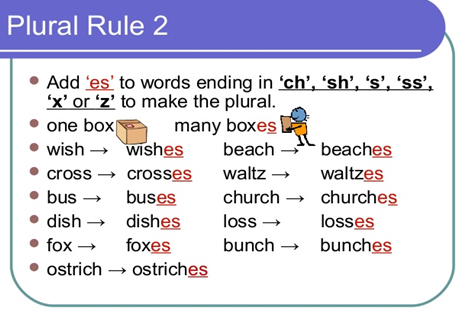 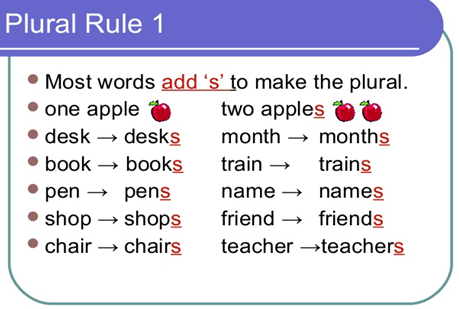 NOUNS
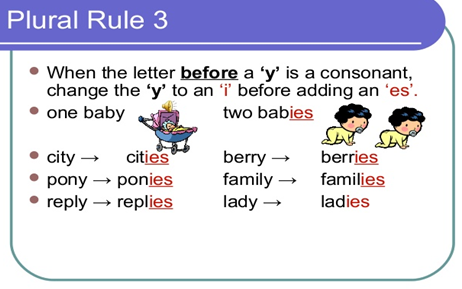 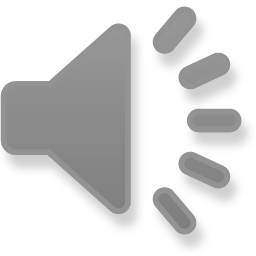 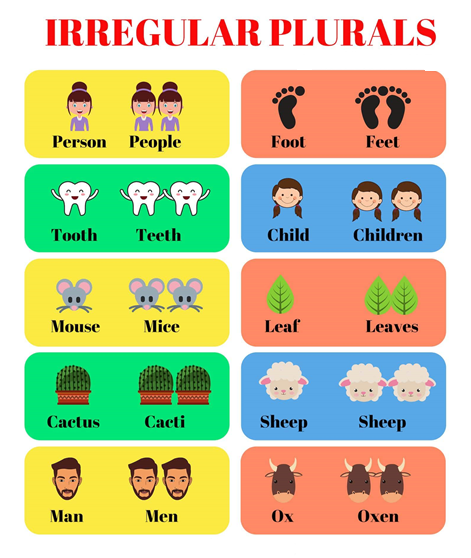 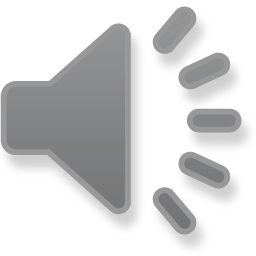 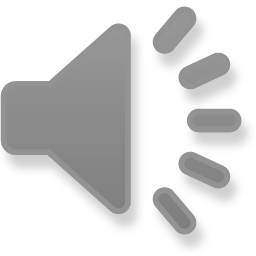 https://youtu.be/UJNsuNMTvgE